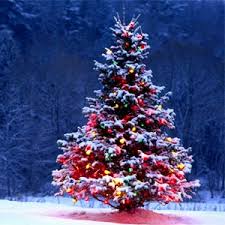 Daria Konieczna 
 5a
Christmas Presentation
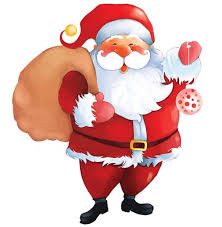 Santa Claus
he is the one who gives children presents
Christmas tree
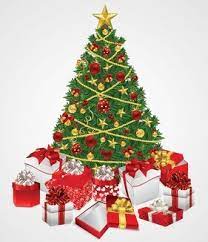 we decorate this tree in december
it usually opens in early December.
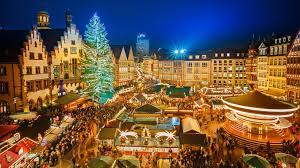 Christmas market
Christmas socks
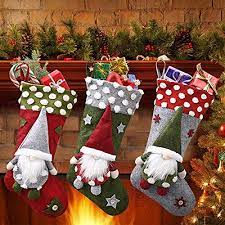 we put them on the fireplace in the evening, and at night Santa puts presents in them
We get them when we've been good all year!
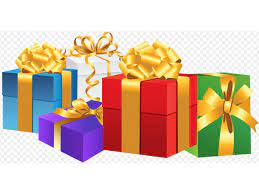 gifts
Advent calendar
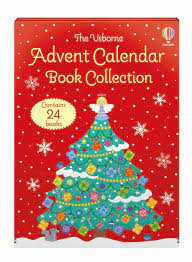 every day for 24 days we open one window from the calendar
Thank you!
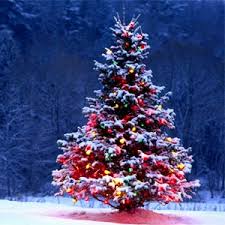 Merry christmas everyone
Christmas lights
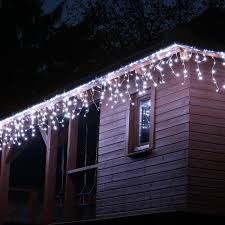 we hang them wherever we want!